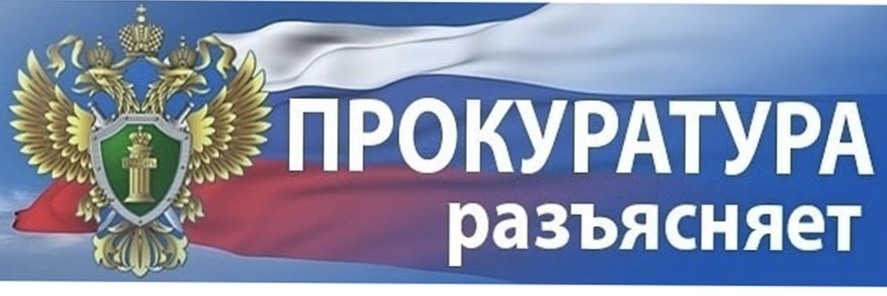 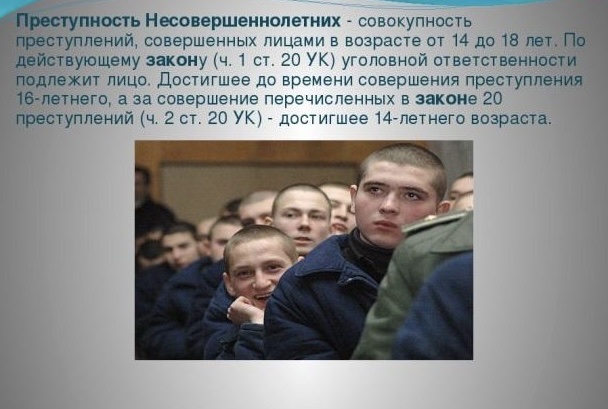 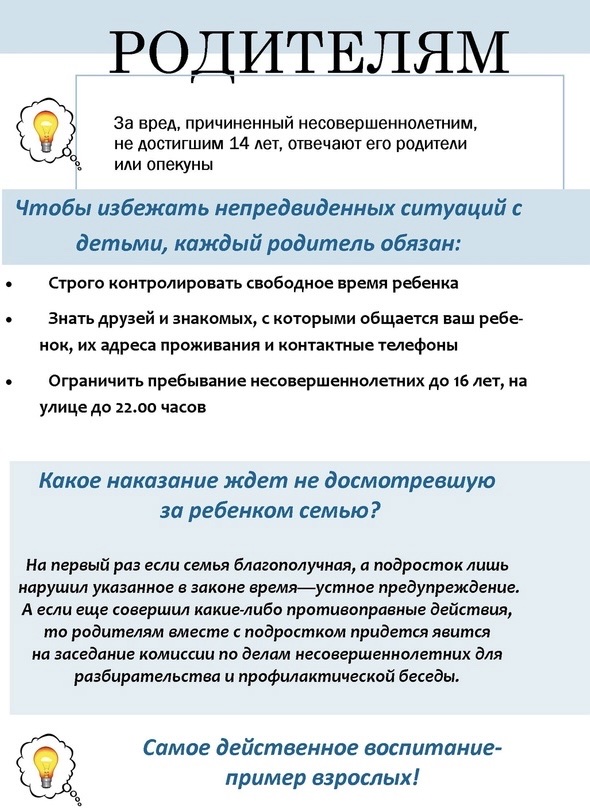 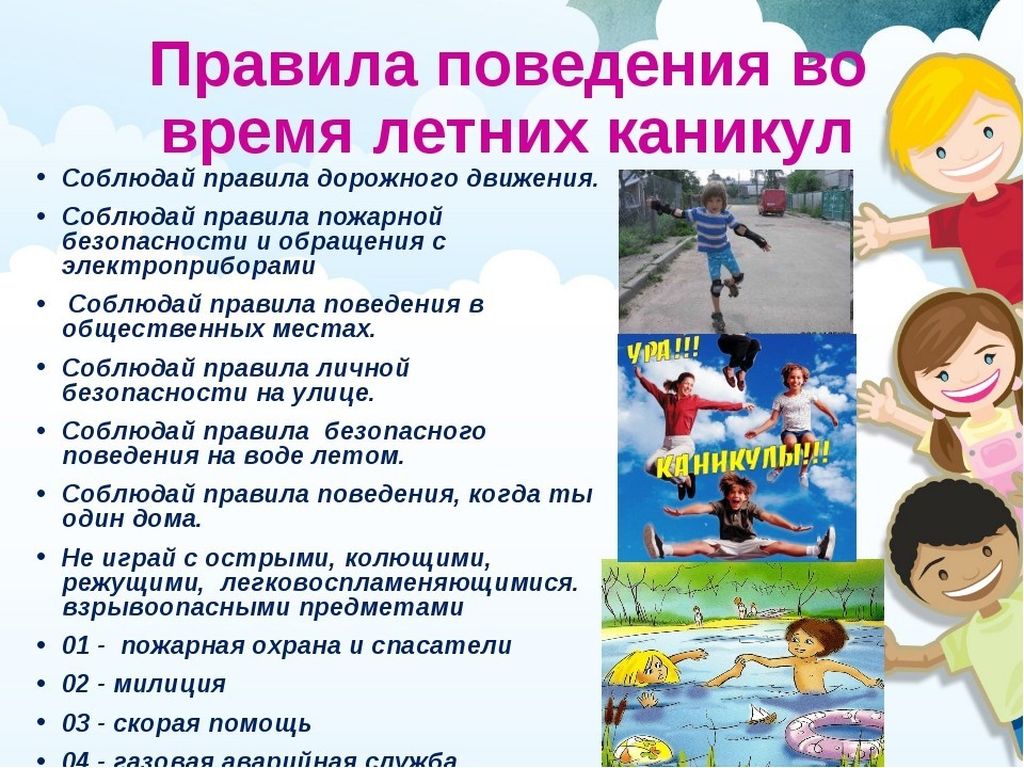 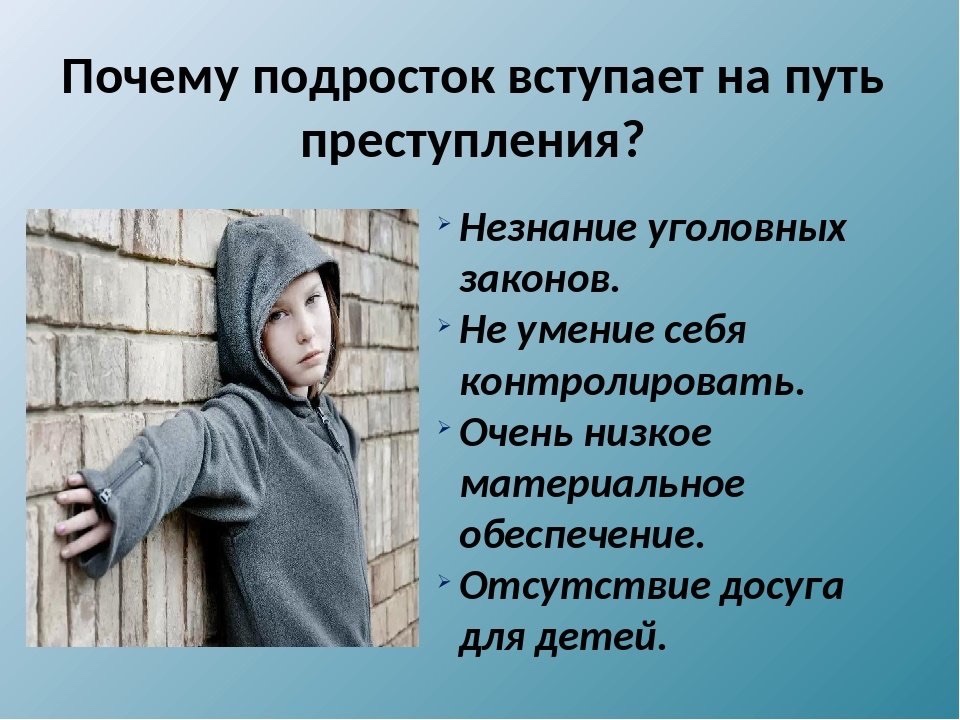 Волгоградская область, Городищенский район, р.п. Городище, ул. Победы д. 8. Телефон: +7(84468)3-37-18.